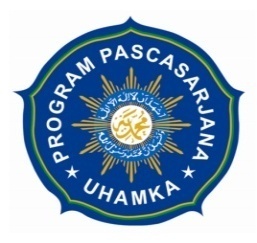 UHAMKA
EVALUASI PROGRAM PENDIDIKAN
MAP 22.2
DOSEN
Prof. Dr. H. Abdul Madjid Latief, MM, M.Pd
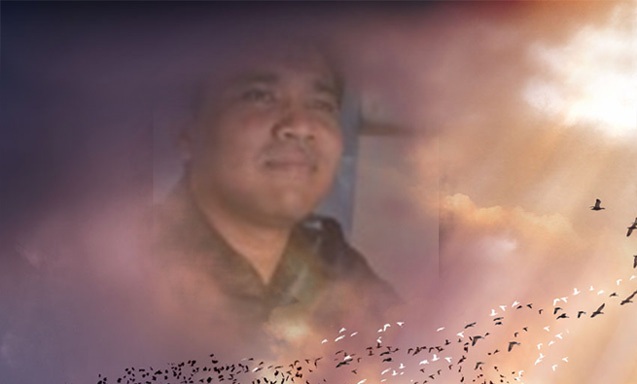 oleh
s a e f u l
NIM. 0908036365
SIMULASI APLIKASIEVALUASI MODEL ADVERSARYPROGRAM KELAS UNGGULANPADA SUATU SEKOLAH
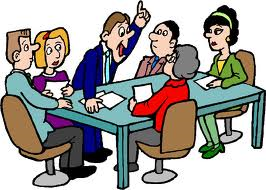 PENGERTIANAPLIKASI EVALUASIMODEL ADVERSARY
lanjut
Aplikasi adalah menerapkan teori model evaluasi Adversary dalam praktek program pendidikan.
Evaluasi adalah sebuah proses pencermatan atas suatu program  dengan seksama berdasarkan kriteria tertentu sehingga didapati nilai yang dapat mewakili untuk menyatakan tingkat keberhasilan program tersebut kemudian menjadi bahan pertimbangan bagi pengambil keputusan untuk membuat keputusan dengan tepat.
lanjutan
Model artinya pola (contoh, acuan, ragam, dsb) dari sesuatu yang akan dibuat atau dihasilka

Adversary berasal dari bahasa Inggris yang artinya musuh, lawan
EVALUASI MODEL ADVERSARYADVERSARY EVALUATION MODEL
salah satu model evaluasi yang dalam pelaksanaannya evaluator dibagi atas dua tim yaitu tim yang pro dan tim yang kontra
ILUSTRASIEVALUASI MODEL ADVERSARY
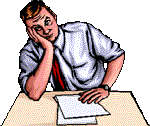 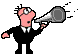 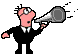 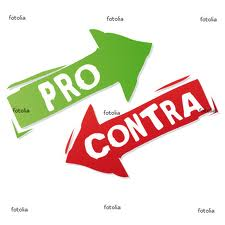 PENGAMBIL KEPUTUSAN
PRO PROGRAM
KONTRA PROGRAM
EMPAT TAHAP EVALUASI MODEL ADVERSARY
Surver program yang berpotensi pro dan kontra
Menentukan dua kelompok evaluator pro dan kontra program
Dengar pendapat dengan evaluator pro dan kontra
Pengambil keputusan memutuskan berdasarkan argumen dan bukti
ILUSTRASI TAHAPAN EVALUASI MODEL ADVERSARY
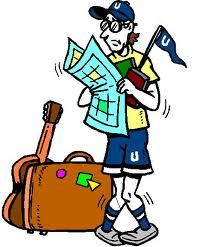 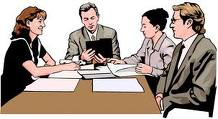 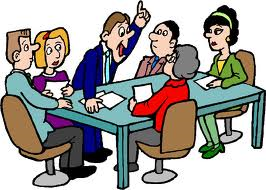 MENENTUKAN
EVALUATOR
MENENTUKAN
PROGRAM
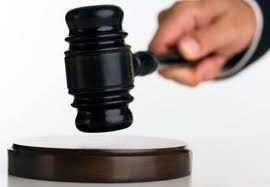 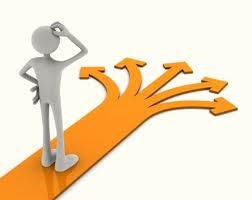 DENGAR
PENDAPAT
MEMUTUSKAN
MENIMBANG
PENDAPAT
SIMULASI APLIKASIEVALUASI MODEL ADVERSARYPROGRAM KELAS UNGGULANPADA SEKOLAH
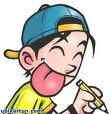 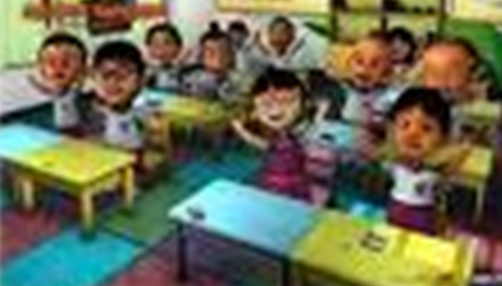 DEFINISI KELAS UNGGULAN
Definisi kelas unggulan secara umum berarti suatu kelompok siswa yang memiliki keutamaan dan kepandaian lebih dari siswa pada umumnya di suatu sekolah dan dikumpulkan menjadi satu kelas khusus
SIMULASIEVALUASI MODEL ADVERSARY
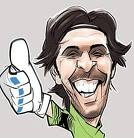 LANGKAH
1
MENENTUKAN PROGRAMYANG AKAN DIEVALUASIBERPOTENSI PRO DAN KONTRA
PROGRAM
KELAS UNGGULAN
LANGKAH
2
MENGELOMPOKKANEVALUATOR
Pertanyaan
Siapakah diantara teman-teman yang setuju dengan adanya kelas unggulan di sekolah?
LANGKAH
2
MENGELOMPOKKANEVALUATOR
Pertanyaan
Siapakah diantara teman-teman yang tidak setuju dengan adanya kelas unggulan di sekolah?
LANGKAH
2
MENGELOMPOKKANEVALUATOR
Membagi dua kelompok
Pro program
dan 
Kontra program
LANGKAH
3
DENGAR PENDAPAT
Apa alasan anda
menyetujui
program kelas unggulan?
Pencatatan alasan-alasan positif
LANGKAH
3
DENGAR PENDAPAT
Apa alasan anda
tidak menyetujui
program kelas unggulan?
Pencatatan alasan-alasan negatif
jangan berisik
boss lagi
mikir
LANGKAH
3
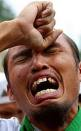 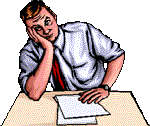 PENGAMBIL KEPUTUSAN MEMPERTIMBANGKANALASAN-ALASANUNTUK MEMUTUSKAN
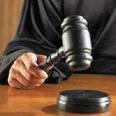 LANGKAH
3
PENGAMBIL KEPUTUSAN MEMUTUSKAN
KEPUTUSAN
Program kelas unggulan telah dievaluasi menggunakan evaluasi program pendidikan model Adversary yang membagi dua kelompok evaluator pro program dan kontra program  untuk kemudian evaluator pro program mengemukakan alasan-alasan positif dan evaluator kontra program mengemukakan alasan-alasan negatif
kemudian dengan pertimbangan alasan-alasan tersebut, pengambil keputusan memutuskan bahwa
Kelas unggulan tidak akan dilanjutkan
KESIMPULAN
Evaluasi program pendidikan model
Adversary
sangat baik untuk mengevaluasi
program kelas unggulan
karena keputusan yang diperoleh
berdasarkan pertimbangan yang
seimbang dan melibatkan banyak orang
sehingga hasil keputusannya matang, adil, dan menghargai banyak orang
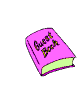 Referensi
Diknas, (2008). Model dan Teknik Penilaian pada Tingkat Satuan Pendidikan Dasar dan Menengah, Jakarta
Diknas, (2010). Tugas dan Peran Kepala Sekolah dalam Manajemen Kurikulum, Jakarta: CV. Mini Jaya Abadi
Departemen Pendidikan dan Kebudayaan. (1995). Kamus Besar Bahasa Indonesia, Balai Pustaka
 http://evaluasipendidikan.blogspot.com/2008/03/evaluasi-program-sebuah-pengantar.html
http://myzayadi.multiply.com/journal/item/3
Latief, Abdul Madjid, (2011). Evaluasi Program Pendidikan, Jakarta: UHAMKA
Peraturan Pemerintah Republik Indonesia Nomor 19 Tahun 2005 tentang Standar Nasional Pendidikan, Jakarta: CV. Eka Jaya
quiz
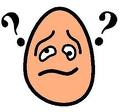 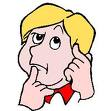 Tujuan evaluasi pendidikan adalah penyempurnaan kurikulum
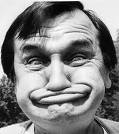 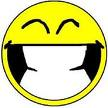 Betul
Salah
quiz
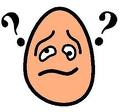 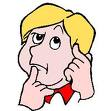 Pengertian evaluasi model adversary adalah suatu evaluasi yang dilakukan dengan cara membagi evaluator menjadi tiga kelompok sebagai kelompok pro-program dan kelompok kontra program.
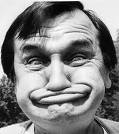 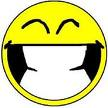 Betul
Salah
quiz
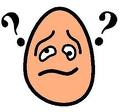 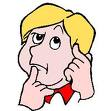 Langkah-langkah evaluasi model adversary yaitu: memilih program, menentukan evaluator, mengemukakan pendapat, memutuskan.
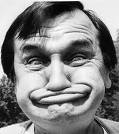 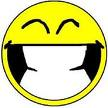 Betul
Salah
quiz
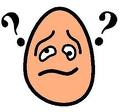 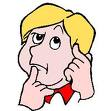 Program pendidikan yang tepat untuk dievaluasi menggunakan evaluasi model Adversary ialah program yang telah disetujui semua orang.
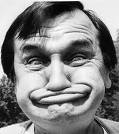 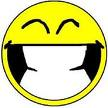 Betul
Salah
quiz
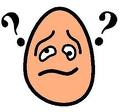 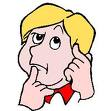 Evaluator kontra program karena tidak menhyetujui adanya suatu program pendidikan tertentu
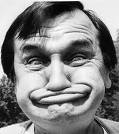 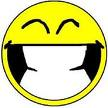 Betul
Salah
Alhamdulillaah
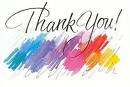